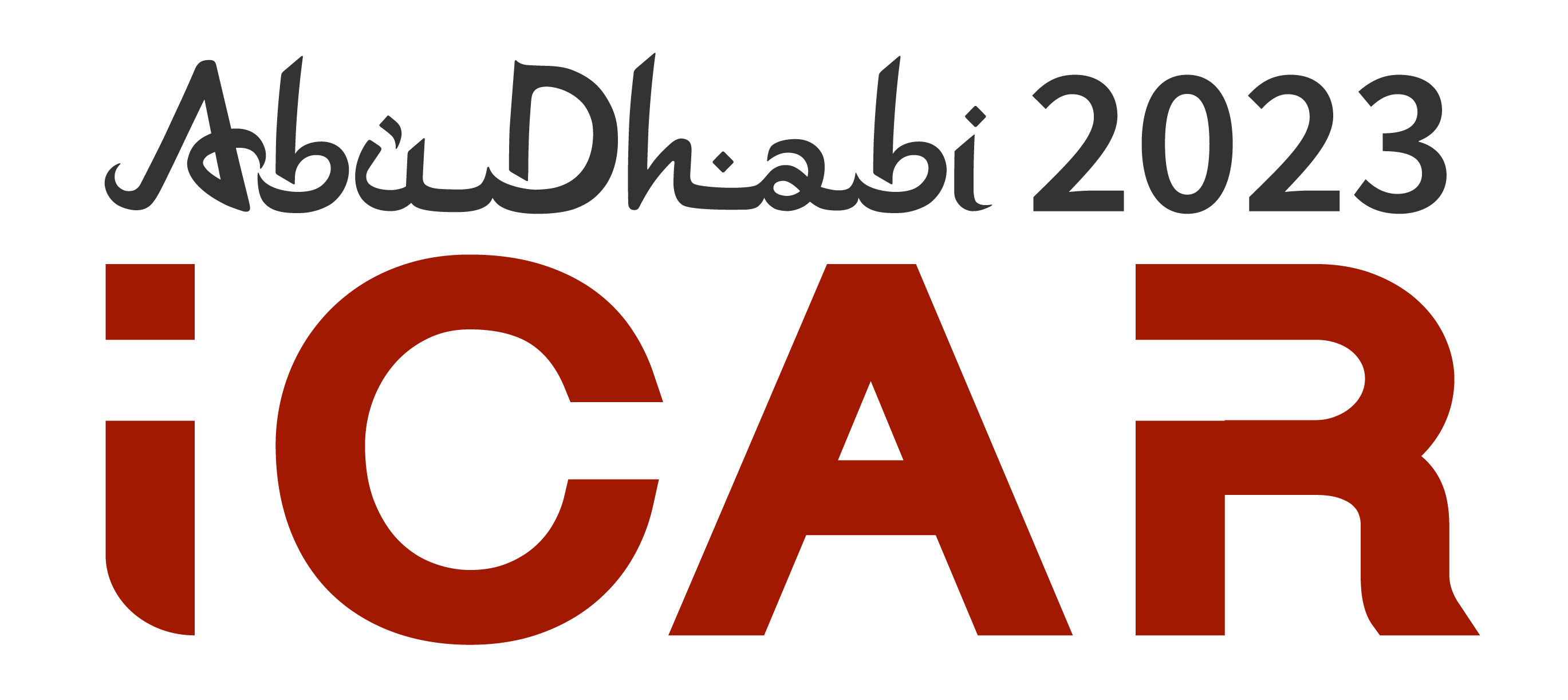 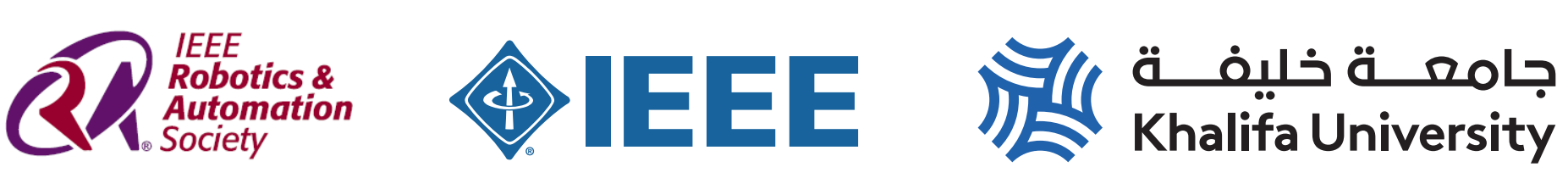 The 21st International Conference on Advanced Robotics5-8 Dec 2023 | Khalifa University, Abu Dhabi, UAE